Rebuilding Democracy
What citizens can do! Civic Engagement in action
Youth Leadership Initiative
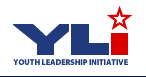 How Much Danger is democracy in?
https://www.fivethirtyeight.com/features/how-much-danger-is-american-democracy-in/
Nativism
Nativism is the political policy of promoting the interests of native inhabitants against those of immigrants, including the support of immigration-restriction measures. In scholarly studies, nativism is a standard technical term, although those who hold this political view do not typically accept the label. Wikipedia
IlliberalDemocracy
An illiberal democracy is a governing system in which, although elections take place, citizens are cut off from knowledge about the activities of those who exercise real power because of the lack of civil liberties; thus it is not an open society. Wikipedia
How do we measure democracy?
Conceptualizing and Measuring Democracy:
Tools
Public opinion
Why might  some Americans  be less optimistic about democracy?
Authoritarianism
Authoritarianism
Form of government
Authoritarianism is a form of government characterized by the rejection of political plurality, the use of a strong central power to preserve the political status quo, and reductions in the rule of law, separation of powers, and democratic voting. Wikipedia
Rules of  civil discourse
Rule of Law
FLOURISHING ECONOMY
FREE  SPEECH
FREE AND FAIR ELECTIONS
Equality
Quality Civic Education
Characteristics of a HEALTHY DEMOCRACY
FREE  PRESS
EDUCATION FOR ALL
Lack of Political Polarization
DIVERSITY OF OPINION
Toleration
regions_europe.mp4 - Review Link - April 26, 2021 - Frame.io
Comparing:Europe v. usa
Why has POPULISM become popular around the world?
What challenges  is democracy facing in Europe?
Are these challenges similar to those  found in the US?
Explore the Map | Freedom House
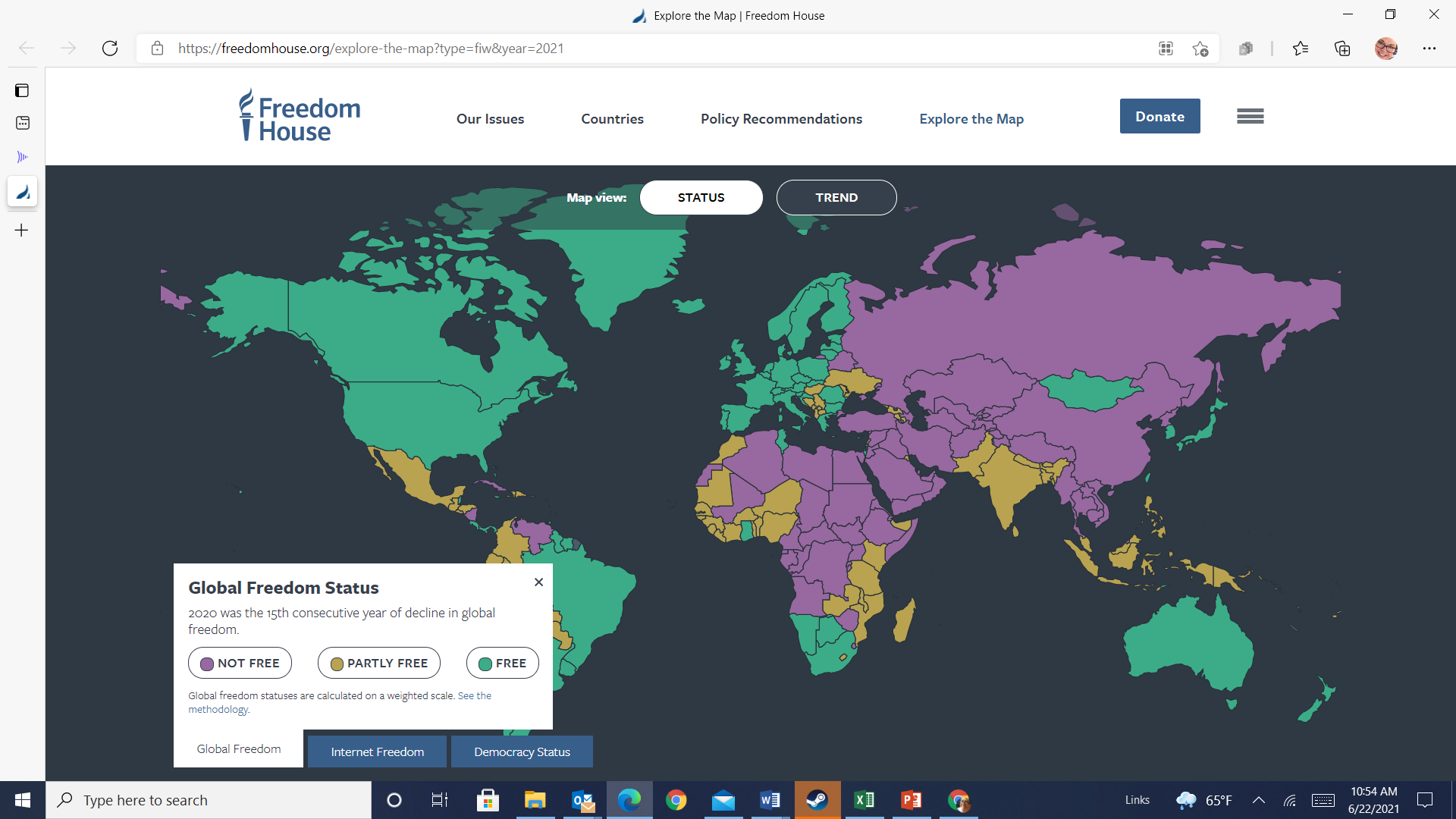 Where do you rank your community?
What needs to change  in  YOUR community to bring democracy back to health?
What one  action  can you and your peers take to start that process?
Creating a Vision
Imagine what your community will look  like when your action has been SUCCESSFULLY implemented.
Why does this image suggest a healthy democracy?
Think about
We  have discussed many causes for the backslide of democracy in the recent past. What do you think is the most legitimate cause  and what do you think will bring democracy back?
How important is citizen engagement to the health of  a democratic republic?